1
Business & Computer Education
Earn your CTE in Computer ApplicationsCareer & Academic Success/Tech Prep- CAPS 111, 121, 131, & 141/ACAD 150; 
Doc Processing - CAPS 100;Web Design - CAPS 152; and Computer Programming
2
What am I teaching this year?It Pay$ to take Concurrent Enrollment
3
$64,400
Free College Credits this year!
Over 322 credits just this year!
Leads to a lot of $avings
100%
Total success!
4
$120,000 +
$aving$ in the last 2 years in just Business/Education! Wowza!
5
Job & Career Coaching – Work Based Learning
A plan developed to focus on student personal objectives for both career and college readiness
Skills Based Learning
Project Based Learning
Employer/School/Student partnership and coordination
Work Based Learning Agreement
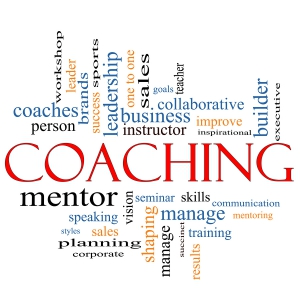 6
The MAC – Yearbook/Web Design 152
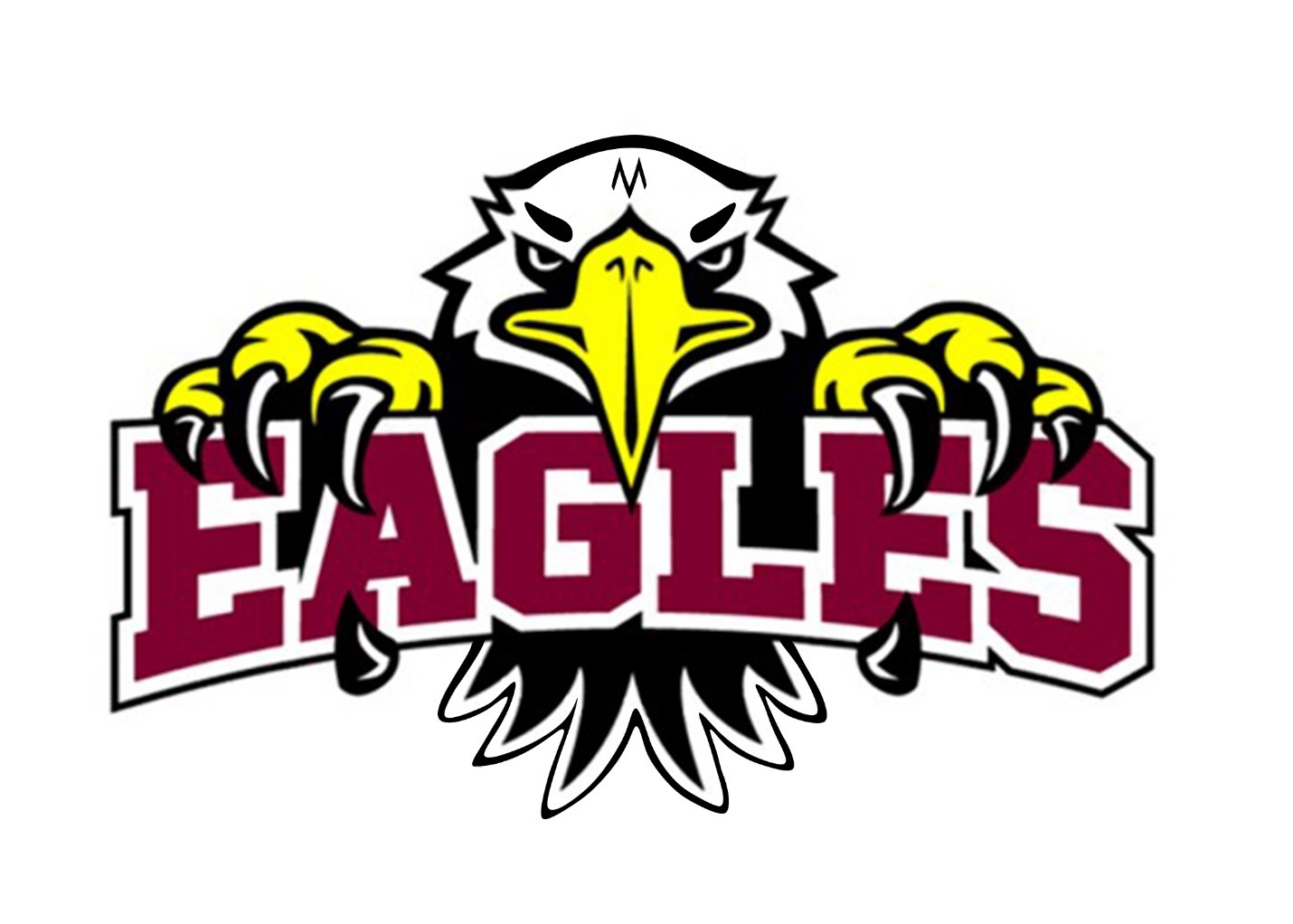 7
Money & Banking – BUAD 222 – 3 credits
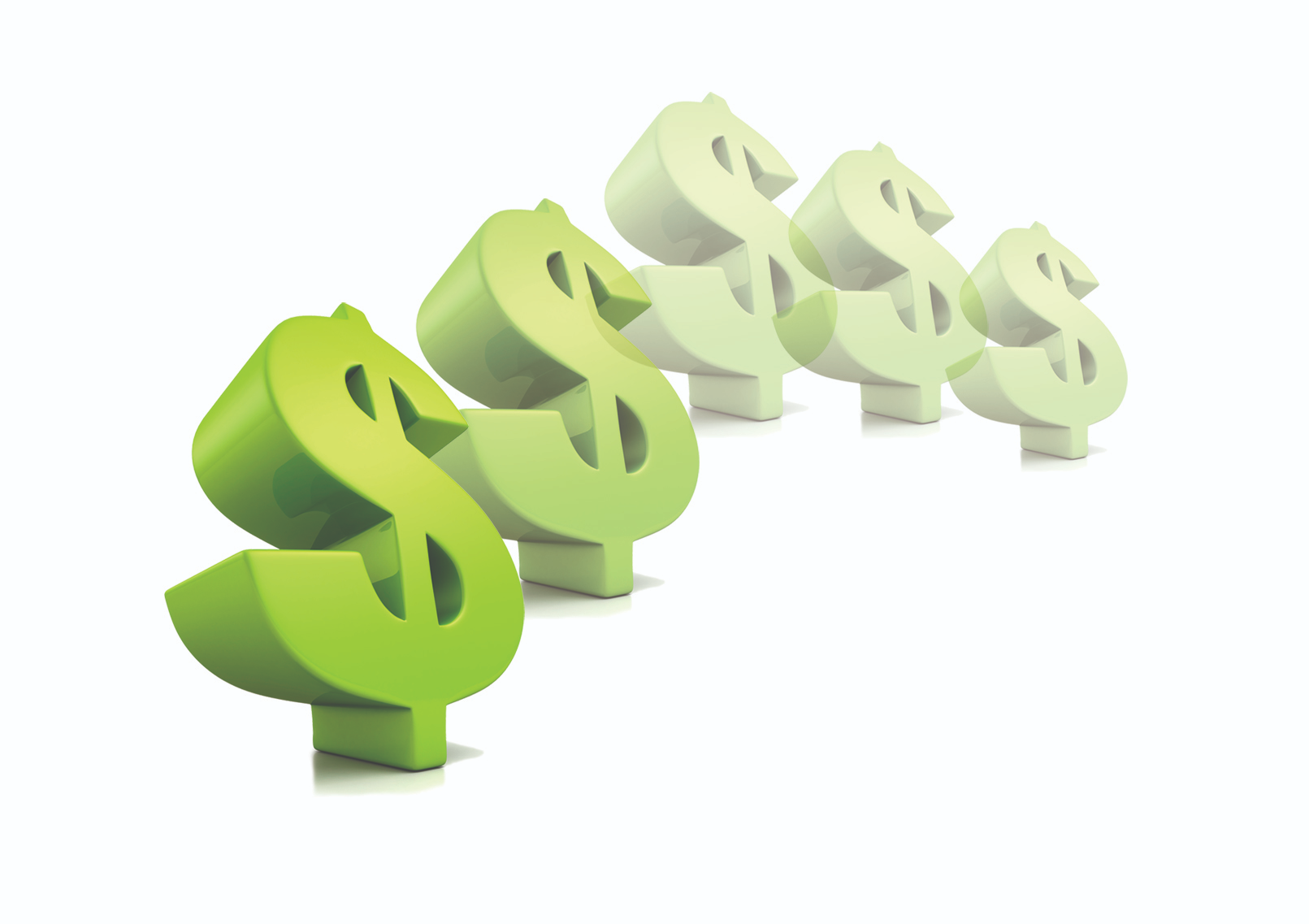 Familiarity with monetary policy and the banking system
Financial Markets
Real math applications
Career & College preparation and application
National InVEST Program with Insurance
8
Business Law – BUAD 201 – 3 creditsCareer & Financial Management/Personal Finance - BUAD 109 – 3 credits
Saving
Investing
Understanding Credit
Establishing Financial Goals
Study how business and personal law impacts us each day
Law for personal & practical use
Informed Consumers
Examine finance at both a personal and practical level

Legal rights and responsibilities

Legal implications of borrowing and 
paying bills
Responsibility Financially and personally
Investing for Beginners
9
Career & Academic Success/Tech Prep/CAPS – 7 credits total
CAPS 111
Microsoft Word - Document Processing Applications
CAPS 121
Microsoft Excel – Spreadsheet Applications
CAPS 121
Microsoft Access – Database Applications
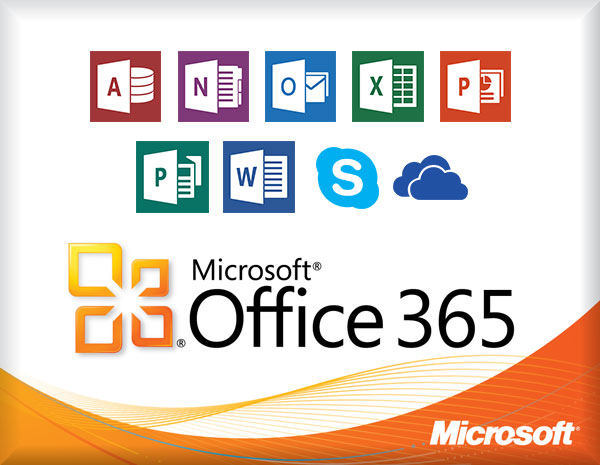 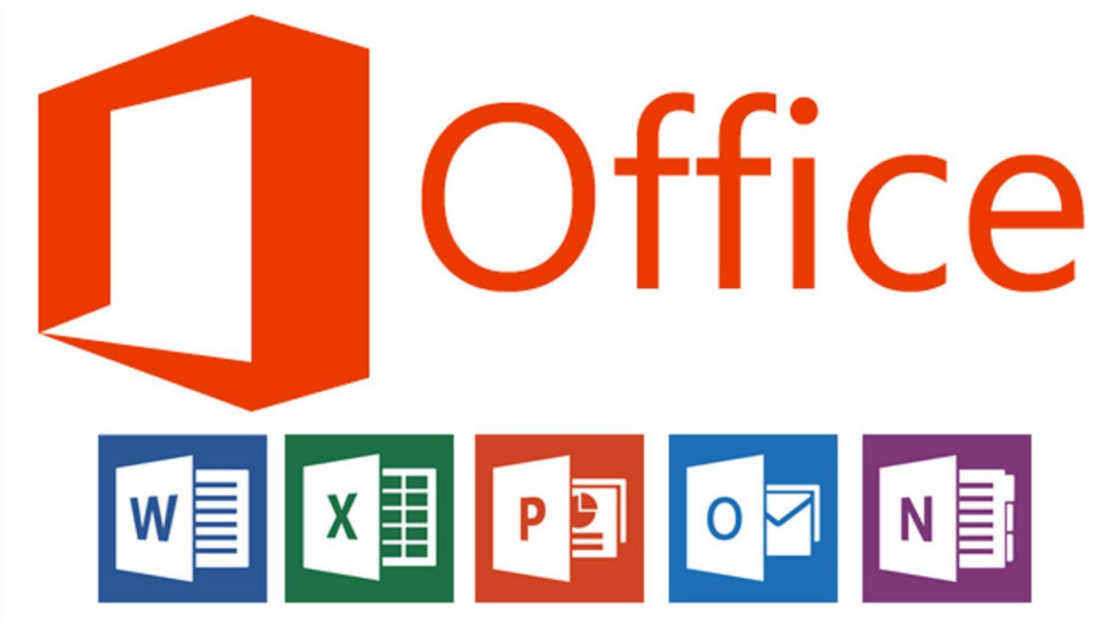 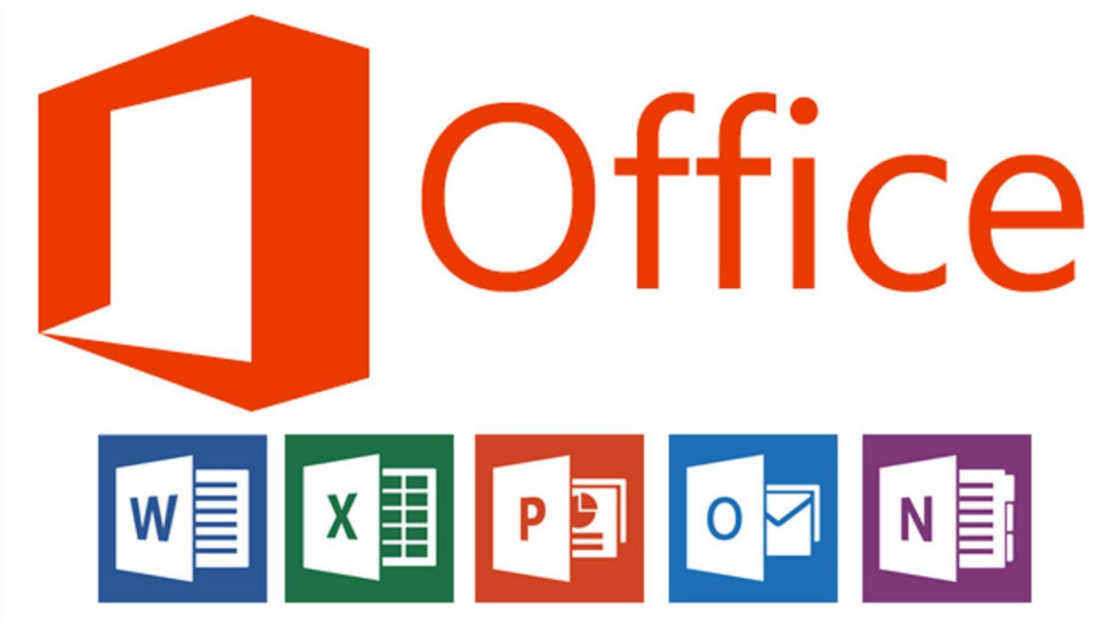 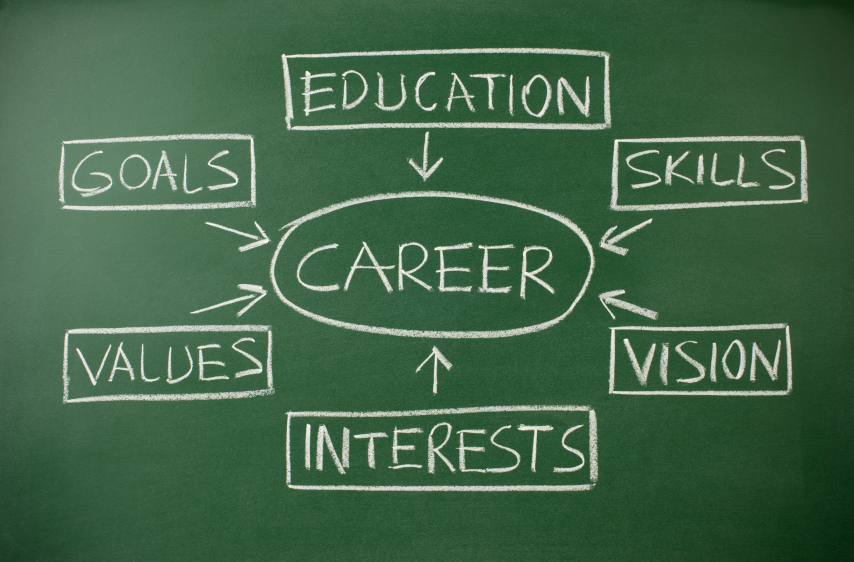 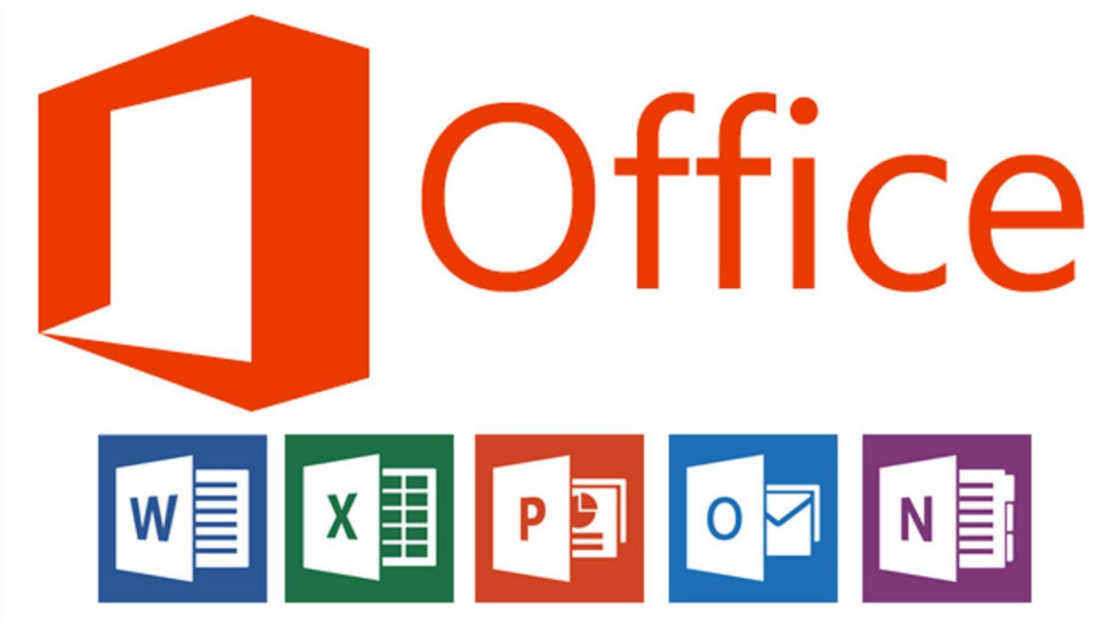 CAPS 141
Microsoft PowerPoint – Presentation Software Applications
ACAD 150
College Success Seminar
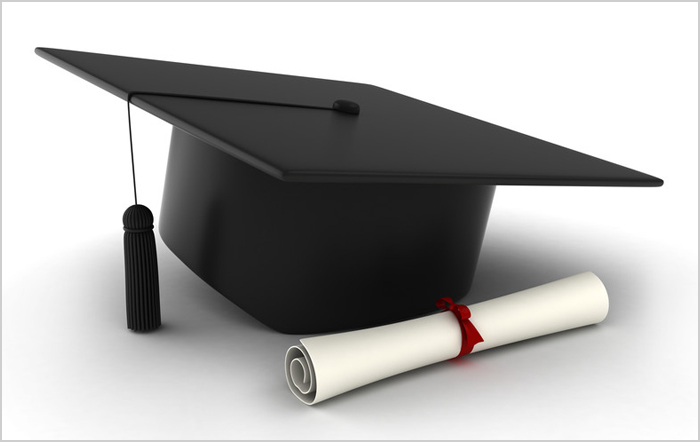 Career & College Applications to the Real World
10
College Accounting – ACCT 101 – 4 Credits
Basic accounting equations
The accounting cycle
GAAP
Adjusting entries
Closing Entries
Inventory
Internal Control
Receivables and Payables
Plant assets
Equity
Cash flow
Account Management
Taxation
Payroll
Financial Statements
Online Accounting Programs
Accounting Careers
11
Foundations of Business– BUAD 106 – 3 credits
Banking
Economy – Domestic &  Global
Securities
FOB –How do we create a strong economy?
Insurance
Competition
Economic Growth
Labor Relations
Management
12
The extras…
The MAC Yearbook Club
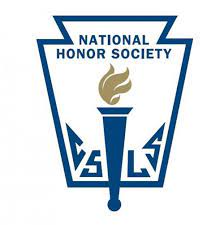 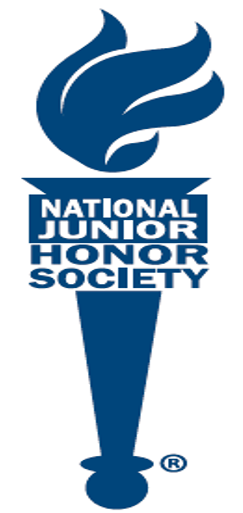 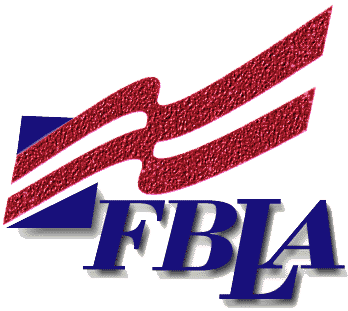 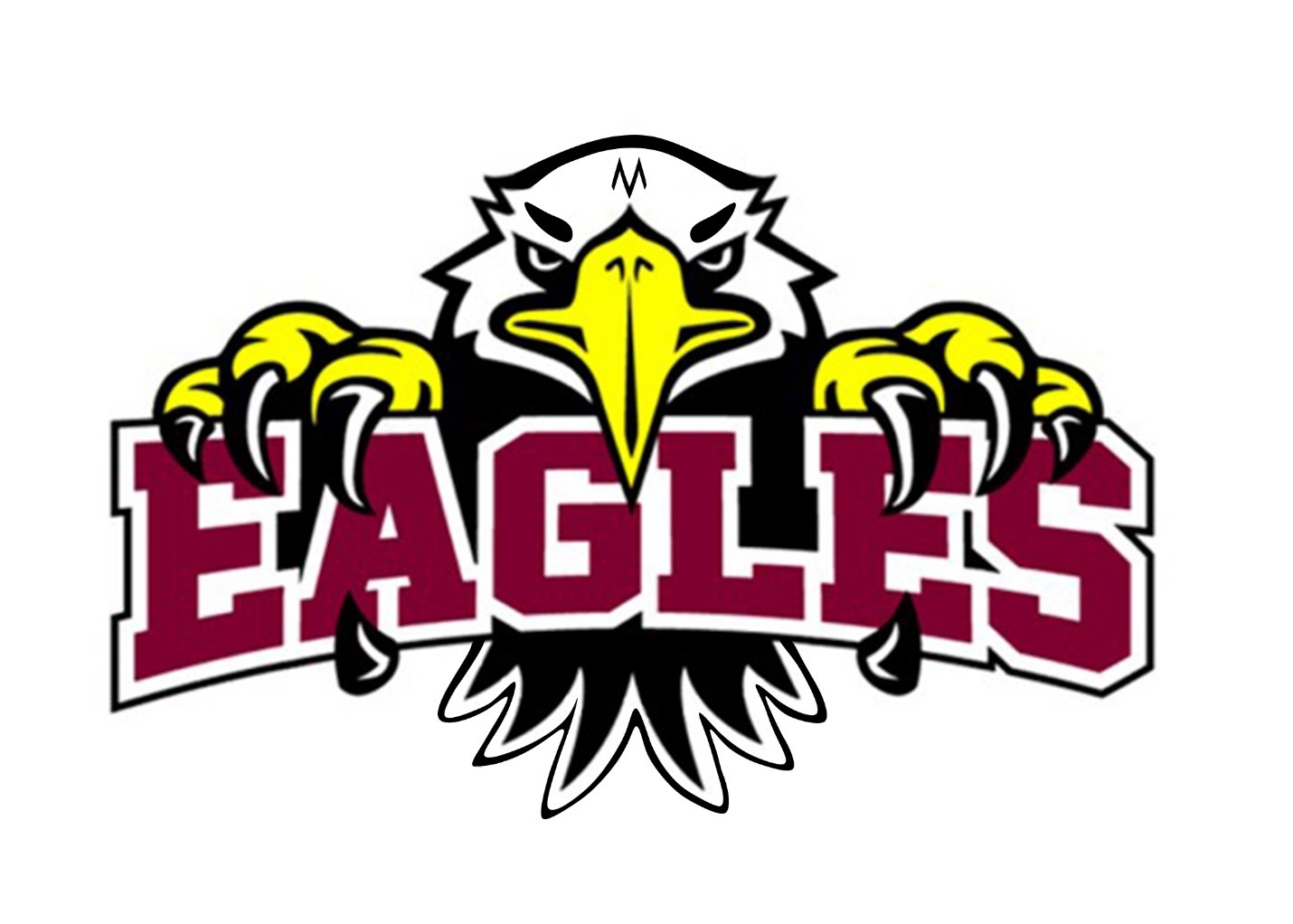 13
Thanks!
Any questions?
You can find me at:
pcoombs@mcgrawschools.org
http://www.mcgrawschools.org/teacherpage.cfm?teacher=893